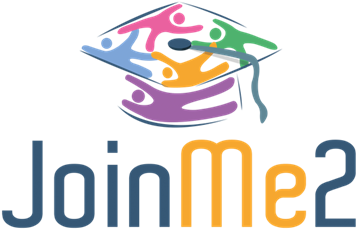 2nd TPM29-30 October, 2021, Leuven
JoinMe2
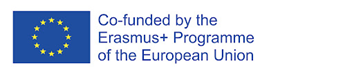 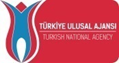 Friday, 29th
9:00-9:30	Welcoming and Introduction	
9:30-10:15	Project Progress	
10:15-10:30	Break	
10:30-12:00 	Budgetary Issues
12:00-13:30	Lunch Break
13:30-14:00	Maria’s Presentation on Pilot Survey
14:00-14:30	Survey Details
14:30-14:45	Break
14:45-16:30 	Book Chapter
16:30-17:00 	Q&A
SOCIAL EVENT:    DINNER
What do we have ın common?
PROJECT PROgrESS(after one year)
How did we start?
What did we do so far?
How dıd we start?
JoinMe2 Project aims at equipping Higher Education (HE) instructors with the necessary competence in equality and diversity so that they promote a learning environment that is conducive to learning. If a student feels uncomfortable, unsafe, or not respected, then their chances of success dramatically decrease. As a result, this situation hinders students' ability to fully participate in society as independent and responsible citizens.
With that ın mınd….
Output 1: Inclusive Education: descriptive and comparative analysis The empirical surveys will help us identify existing attitudes and beliefs towards the concept. The country-specific study texts derived from the collected data will reveal the situation in all partner counties.
And 4 outputs
Output 2: Inclusive Education PortalAll the activities conducted in Output 2 serve the aim of designing/creating the educational material for the courses to be offered in the training portal. This requires project activities such as literature review and material development based on a common checklist/guideline shared by all partner institutions. It further aims at ensuring and increasing the reliability and validity of the educational material. As one of the aims of the project is to disseminate a free, but high quality inclusive education training, this stage is of crucial importance to the success and planned results of the project.
Output 2
Output 3: TrainingThe activities carried out at this stage form the core of the whole project, which is implementing the inclusive education training by the use of an experimental set-up. Since pre-tests and post-tests will be given to training participants before and after the training, it will serve as a measurement of the effectiveness of the training.
Output 3
Output 4: Knowledge PortalThe development of this portal will be the main means for reaching the expected results of the project as this will be the platform in which all the information, documents, reports, project results and further studies on inclusive education will be shared.Inclusive education and the issue of diversity are not topics that are limited to the countries involved in the project. Neither are they limited to HE. Therefore, the inclusive education training portal will be of most use to teaching and learning practitioners at all levels of education, to teacher candidates, teacher trainers, the programme leaders, heads of schools, directors of Teaching and Learning Centers and/or Centers of Excellence worldwide.
Output 4
What dıd we do so far?
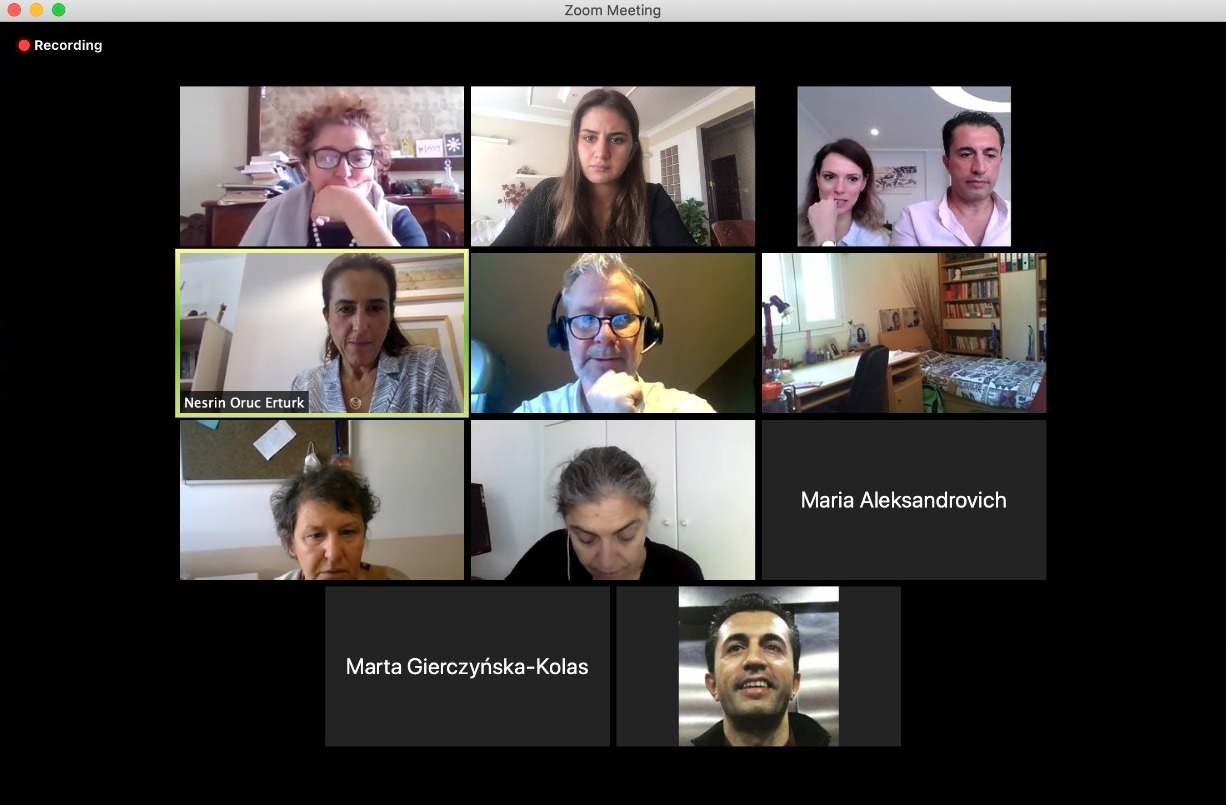 Kick off 17.11.2020
catch up 22.01.2021
2nd TPM   18 June 2021
IZMIR UNIVERSITY OF ECONOMICS - TURKEY
KATHOLIEKE UNIVERSITEIT LEUVEN - BELGIUM
PANEPISTIMIO AIGAIOU – GREECE
AKADEMIA POMORSKA W SLUPSKU - POLAND
UNIVERSITY OF DERBY – UK
UNIVERSITY OF BREMEN - GERMANY
LİMON AĞACI KÜLTÜR DERNEĞİ- TURKEY
Who we are?
BREAK
Budgetary Issues
Payments made so far:

40% of total budget of each instituition

-Timesheet-1
-Timesheet-2
-TPM2 travel costs
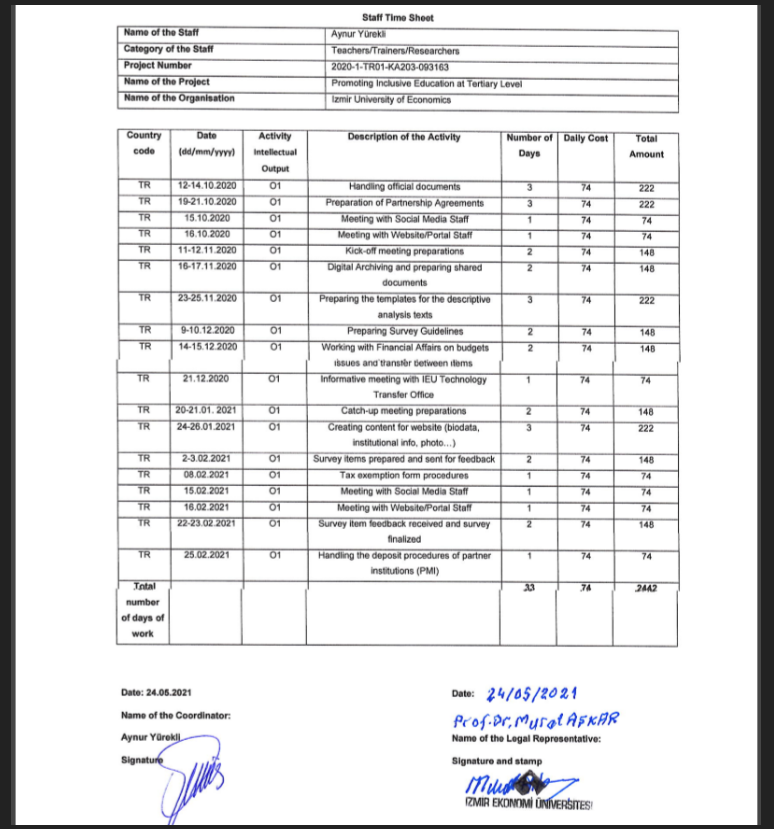 TIMESHEETS
Signed by one representative and the researcher
LUNCH BREAK
MARIA’S PRESENTATION
Pilot Survey & Survey Details
PILOT 
186 student participants 
(Turkey 45; Greece 28; Belgium 43; UK 16; Germany 2; Poland 52) 
126 instructor participants 
(Turkey 34; Poland 27; UK 7; Greece 40; Belgium 18)

ACTUAL DATA COLLECTION
6 X 500 student surveys (500 from each country)
6 x 100 instructor surveys (100 from each country)
BREAK
TIME TO THINK TOGETHER
What were the most outstanding points you noticed during your literature review about your own country?
Depending on your research which areas seem to be the main center of attention during material development for training instructors?

Group1					Group 2
Kristoff					Maria
Gökçe 					Rojda
Electra					Elenie
Sarah					Tamsin
Alisha					Fransiz
Marta
QUESTIONS AND ANSWERS
Saturday, 30th
9:30-10:30	Documentations	
10:30-10:45	Break	
10:45-12:00 	Looking Ahead
Documentations
A) Timesheets
B) Partnership Agreements
C) Formal Affiliation Links
D) Certificate of Participation
Book and Publishing Issues
OLIVER WAXMANN PUBLISHING
Looking Ahead
Material Development
Deadlines 
Next Meeting
Material Development
How to organize the material development process?
All partner countries being responsible from all 5 aspects?
OR
Distributing the 5 aspects among partner countries?
deadlınes
SURVEY:  Suggested date 15, Dec, 2021
COUNTRY SPECIFIC TEXTS: Suggested Date:  1. March, 2022
Next meetıng
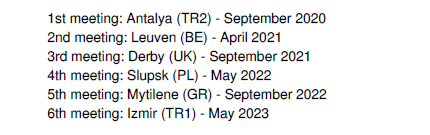 ONLINE
POSTPONED TO
29-30TH OF Oct., 2021
joınme2 on the ınternet
http://joinme2.org   
Instagram
Twitter
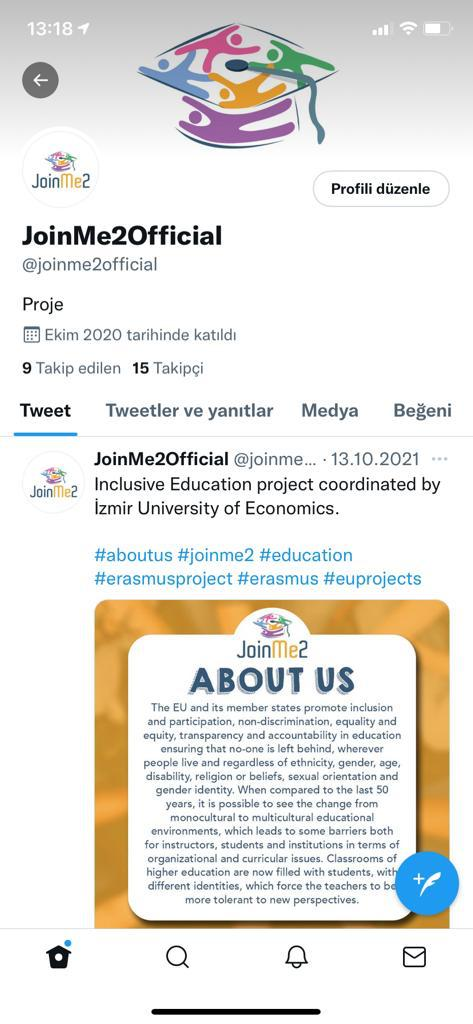 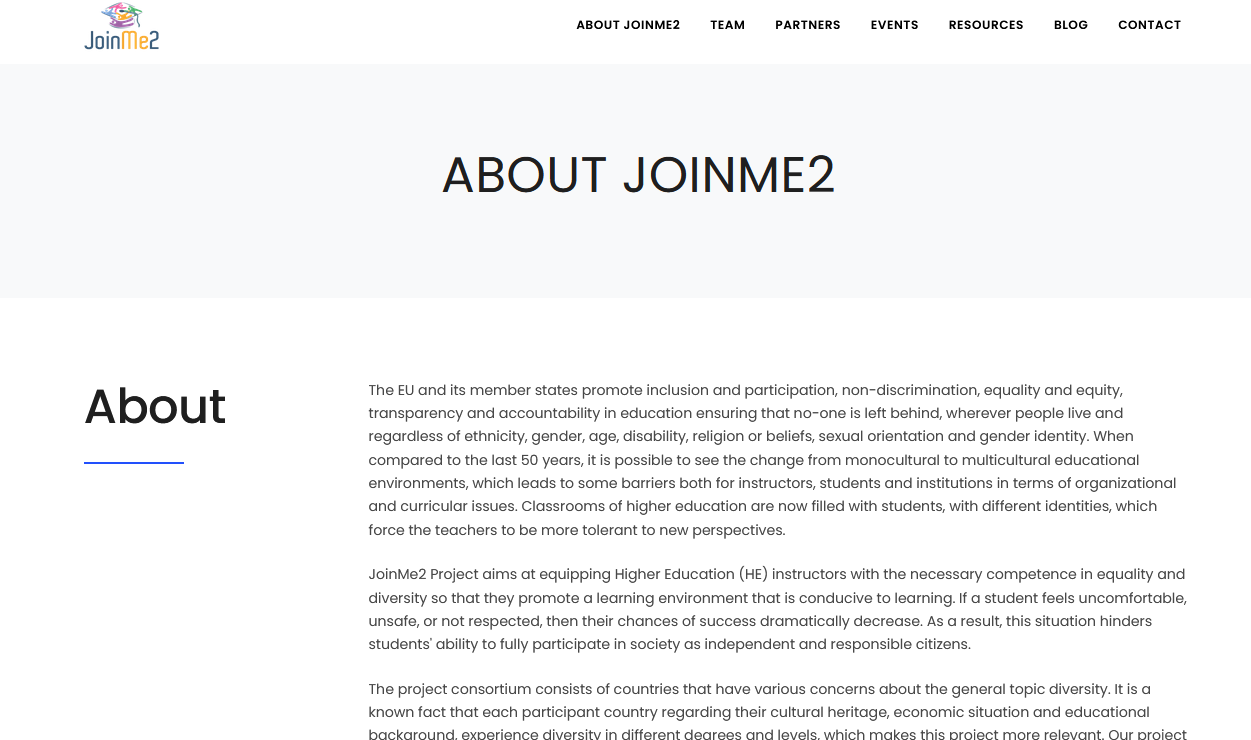 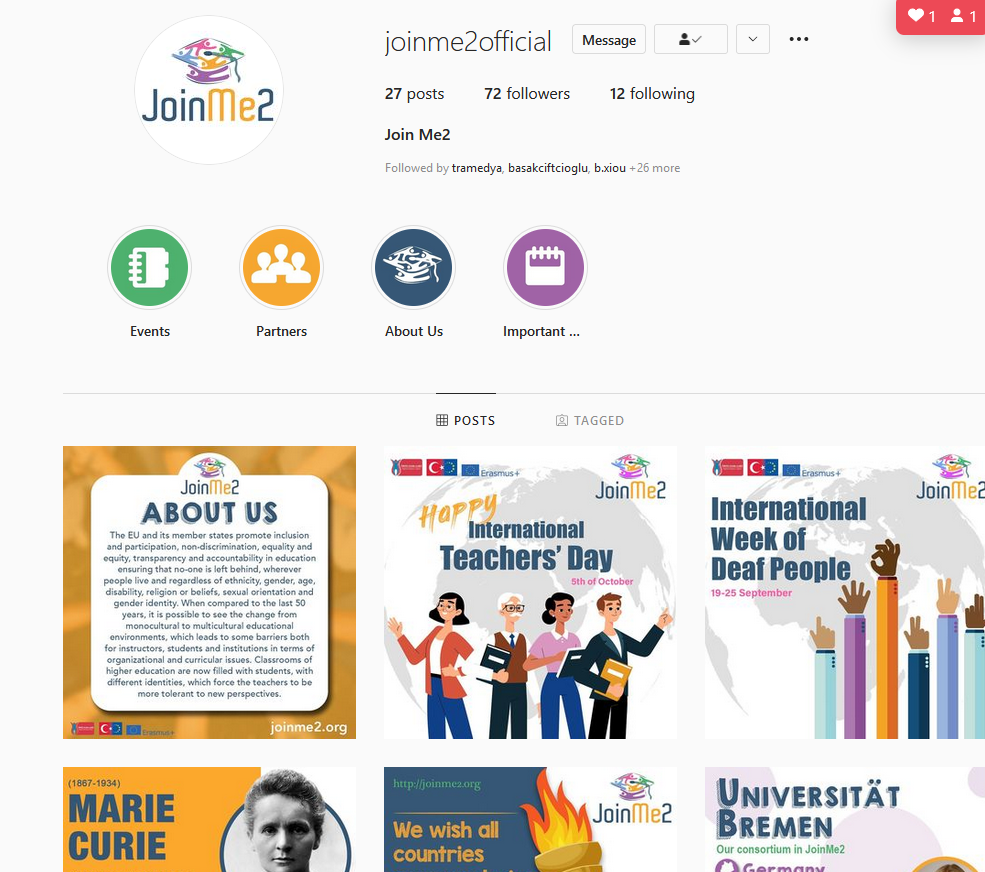 Thıngs to do
Check the web site and please send the necessary information needed
Blog entries
Turkey: Done-April
Poland: November, 2021-May, 2022
Germany: December, 2021 –June, 2022
Greece: January 2022, -July, 2022 
Belgium: February 2022, -August, 2022
UK: March, 2022 – September, 2022
Our sample blog entry
Thank you
ANY COMMENTS?